Útmutató az eAcademybe való regisztrációhoz(amennyiben Ön már rendelkezik Partner Program regisztrációval)
2. Lépés
Kérjük a folyamat során legyen elérhető email fiókja, regisztrációja megerősítéséhez. Illetve készítse elő Bosch ügyfélszámát (SAP szám, melyet számláin megtalál)
Bosch eAcademy
Lépésről lépésre
Menjen a https://training-hu.bosch-homecomfort.com/sui/login?r=/sui/home  oldalra, ahol megnyílik az alábbi ablak, kattintson a bekeretezett gombra
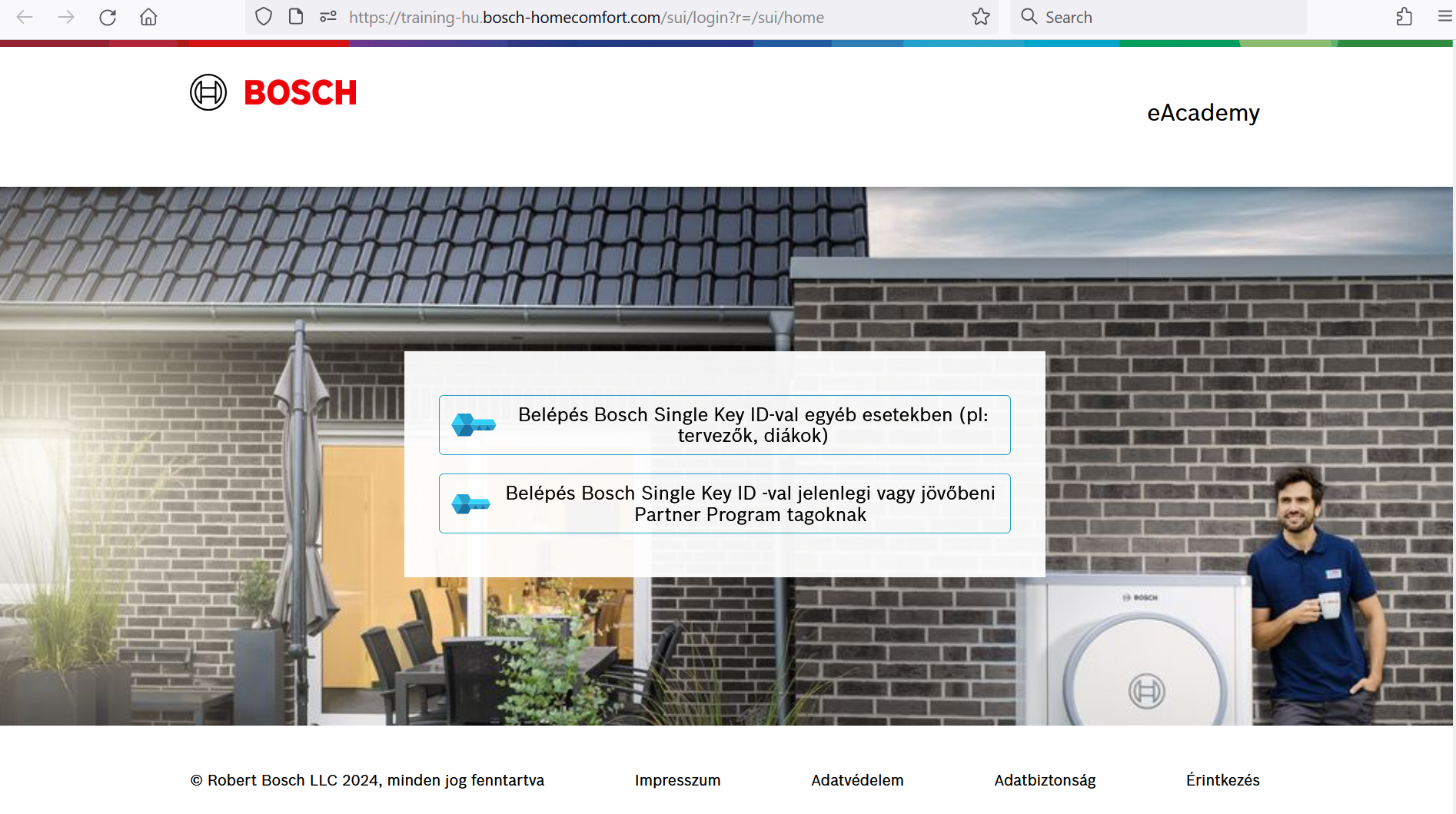 Bosch eAcademy
Lépésről lépésre
Megnyílik az alábbi ablak, írja be az e-mail címét, és nyomja meg a „Folytatás" gombot.
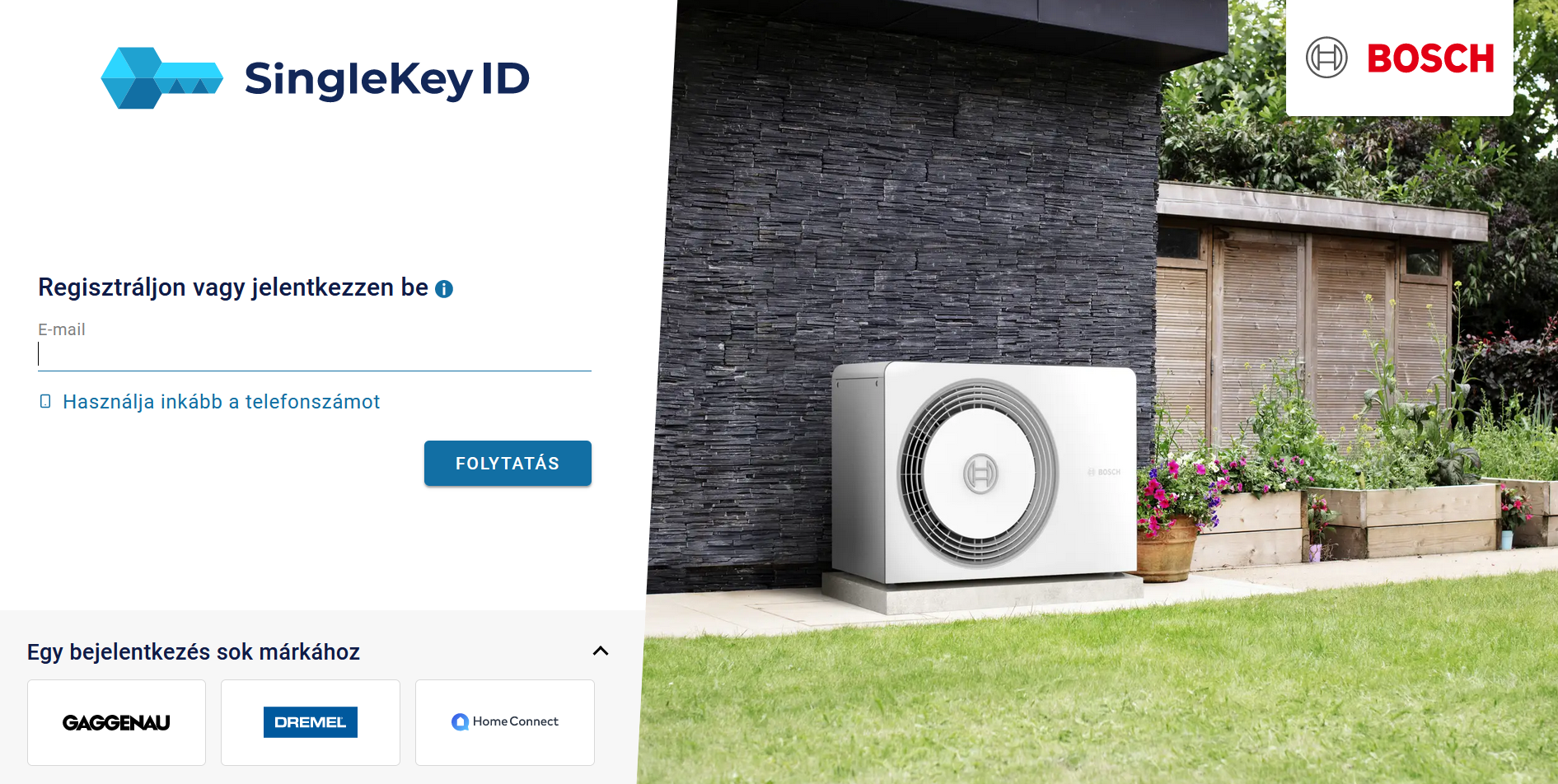 Bosch eAcademy
Lépésről lépésre
Ezután adja meg a Partnerprogramhoz létrehozott jelszavát, és kattintson a "Bejelentkezés" gombra.
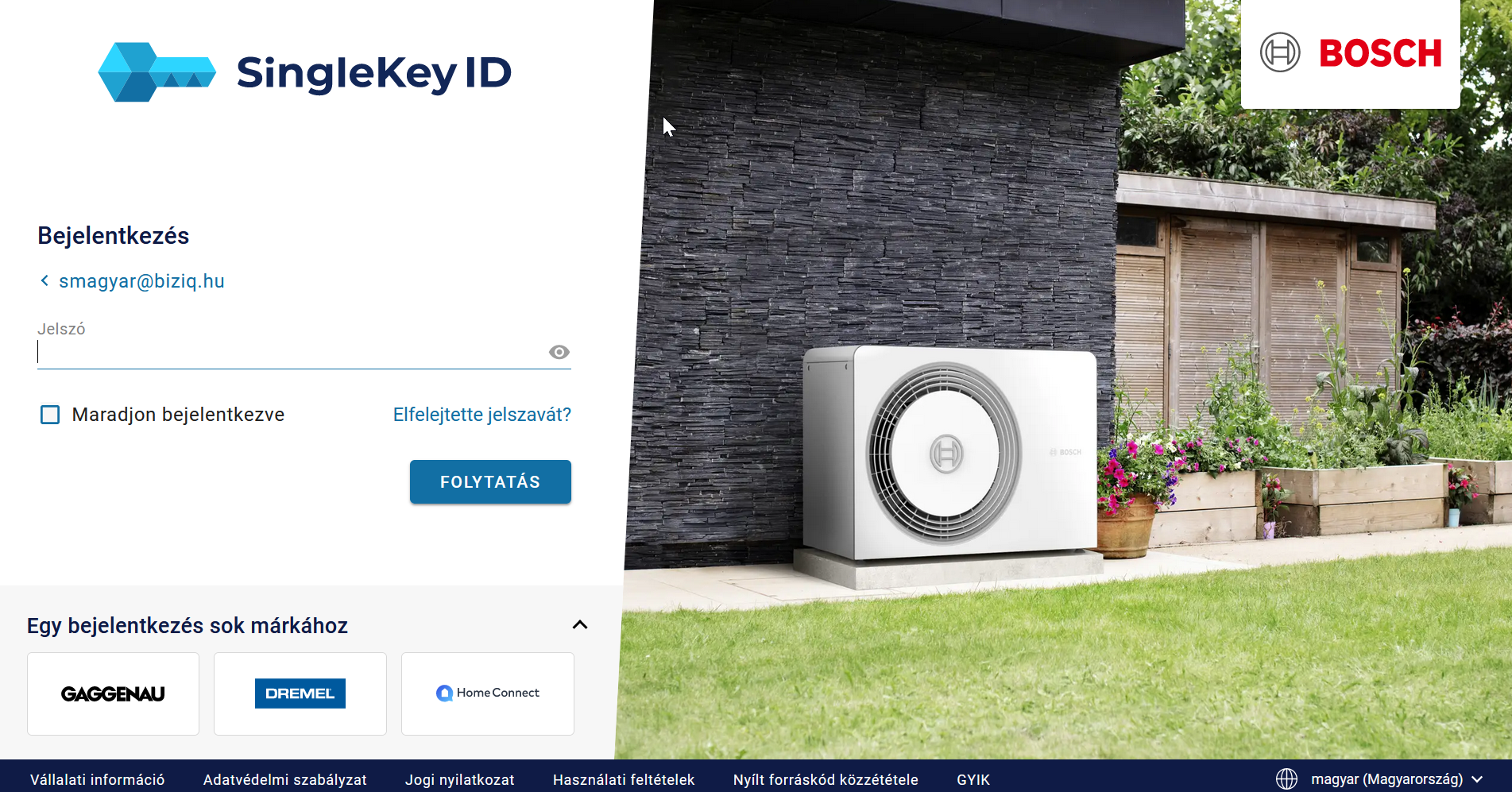 Bosch eAcademy
Lépésről lépésre
Legelső alkalommal a rendszer ellenőrizni fogja az email címét oly módon, hogy egy 6 jegyű kódot fog kapni emailben.
Ezt a kódot kérjük írja be majd kattintson a „Regisztráció befejezése” gombra.
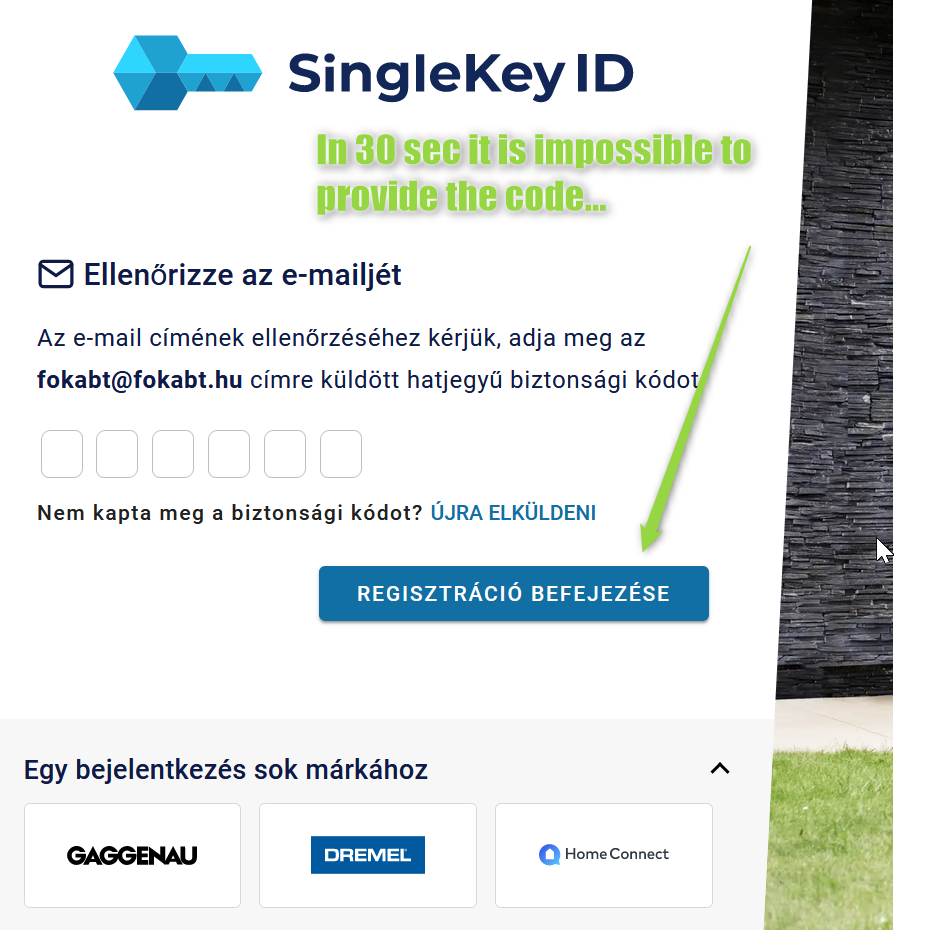 Bosch eAcademy
Lépésről lépésre
Ezután a rendszer ellenőrzi Partner Programos regisztrációját és összeköti a két rendszert, hogy Ön a jövőben egy kattintással egyik felületből a másikba juthasson.
Kérjük itt adja meg Vevőszámát és cége irányítószámát (amit a Partner Program regisztrációkor is megadott)
Majd kattintson az „Adatok ellenőrzése” gombra.
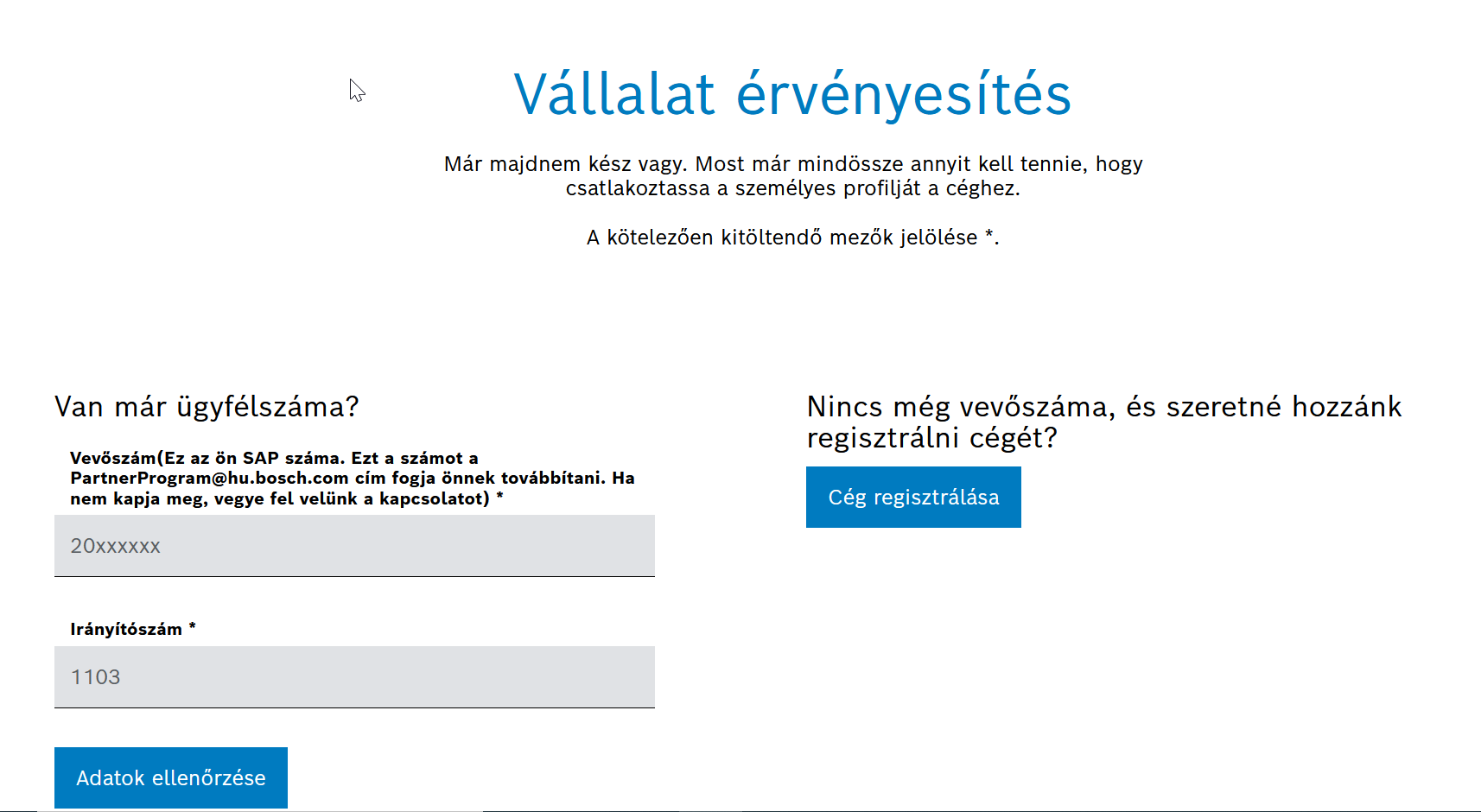 Bosch eAcademy
Lépésről lépésre
Amennyiben Ön valóban rendelkezik Partner Programos regisztrációval, úgy az email címére elküldünk Önnek egy megerősítő linket.
Kérjük arra kattintson rá és már készen is áll az eAcademy online oktató felületünk használatára.
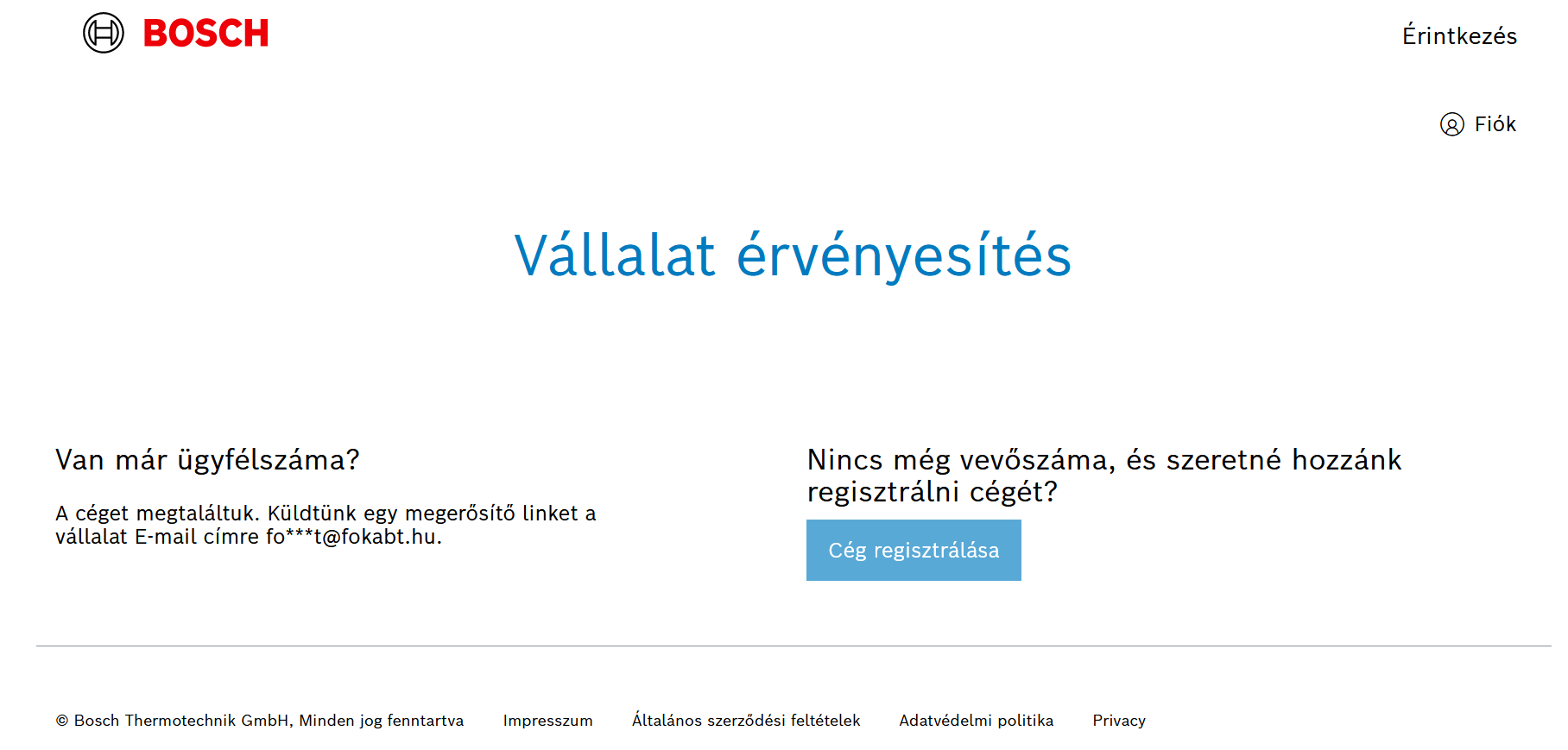 Bosch eAcademy
Lépésről-lépésre
A felületre való első belépéskor az alábbi ablakot fogja látni, kérjük válassza az Először járok itt gombot (a bejelentkezéssel nem fog tudni belépni első alkalommal)
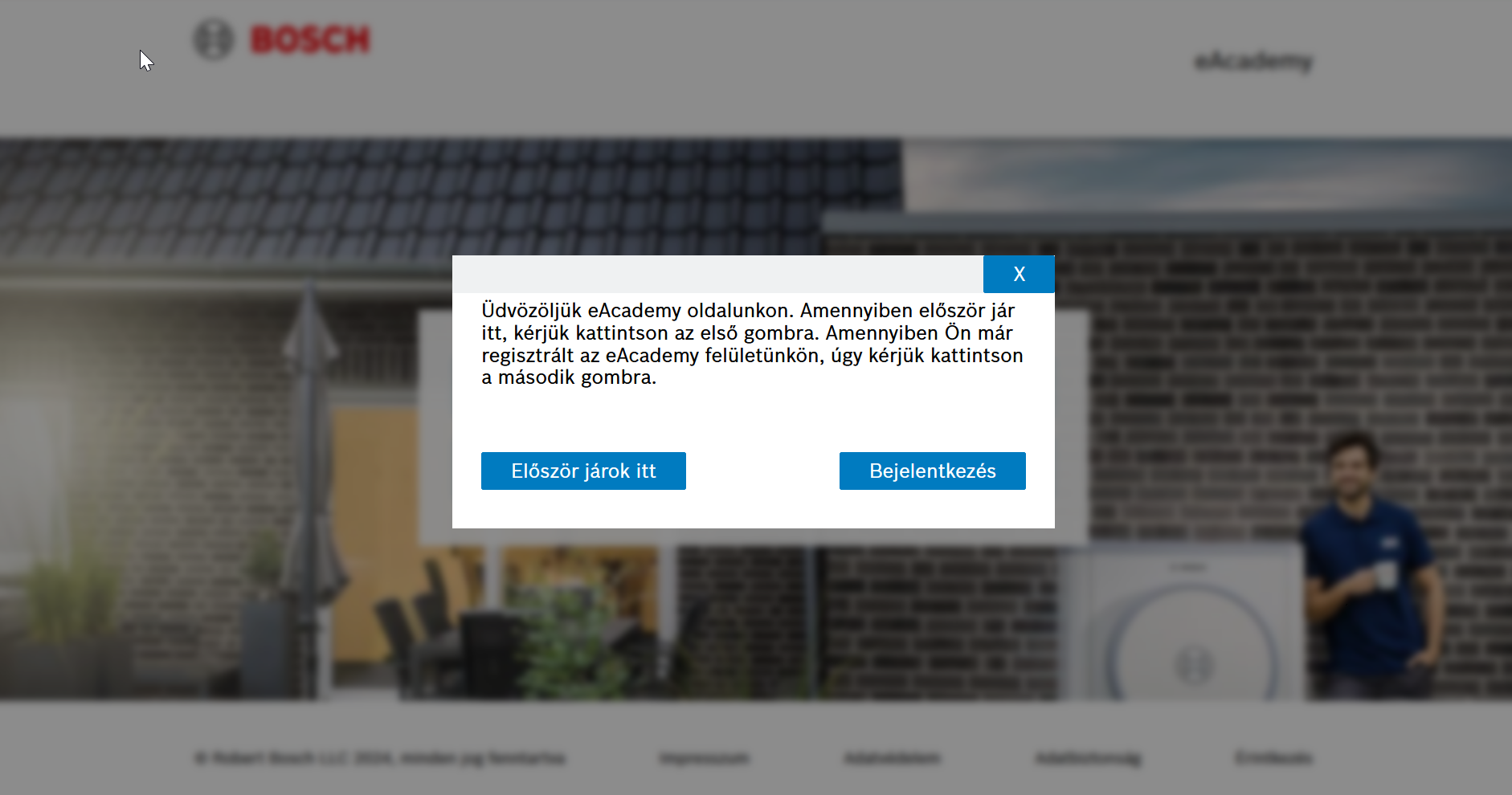 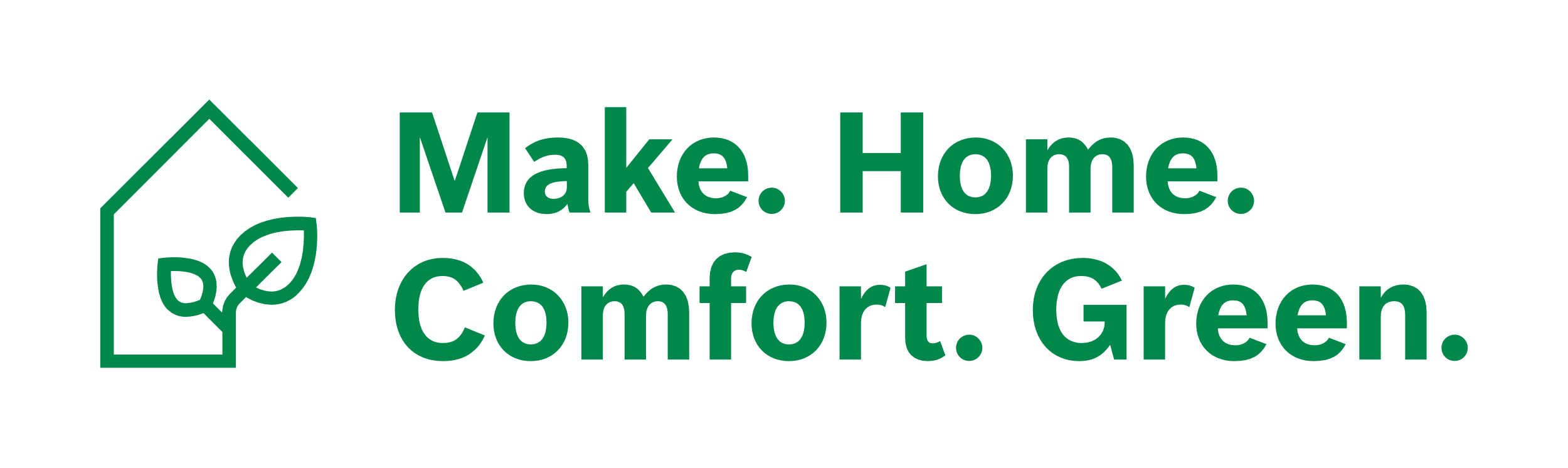 Jó tanulást kívánunk!